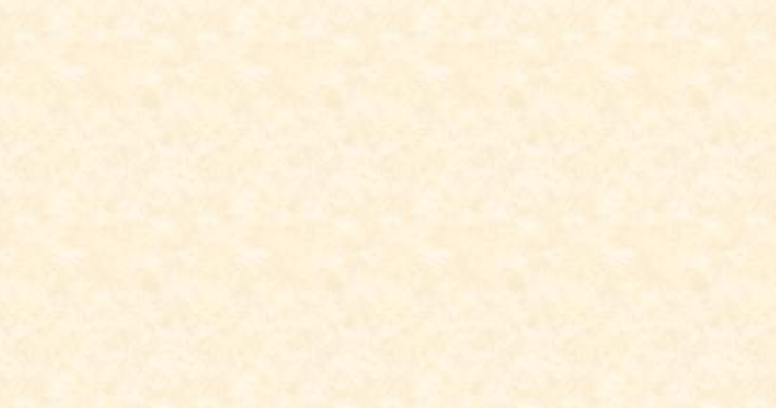 Chµo mõng quý thÇy c« vÒ dù giê !
M¤N: tËp ®äc líp 1
CHÚ CÔNG
GI¸O VI£N: BÙI THỊ THANH HÀ
Lớp: 1A6
TIẾT 1
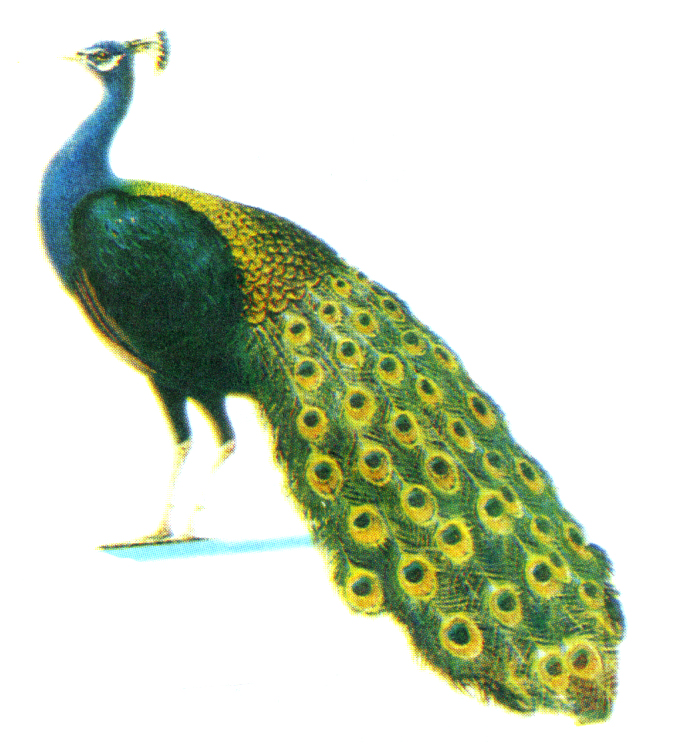 Chó c«ng
Lóc míi chµo ®êi, chó c«ng nhá chØ cã bé l«ng t¬ mµu n©u g¹ch. Sau vµi giê, c«ng ®· cã ®éng t¸c xoÌ c¸i ®u«i nhá xÝu thµnh h×nh rÎ qu¹t.   Sau hai, ba n¨m, ®u«i c«ng trèng lín thµnh mét thø xiªm ¸o rùc rì s¾c mµu. Mçi chiÕc l«ng ®u«i ãng ¸nh mµu xanh sÉm, ®­îc t« ®iÓm b»ng nh÷ng ®èm trßn ®ñ mµu s¾c. Khi gi­¬ng réng, ®u«i xoÌ trßn nh­ mét c¸i qu¹t lín cã ®Ýnh hµng tr¨m viªn ngäc lãng l¸nh.
n©u g¹ch
rÎ qu¹t
rùc rì
lãng l¸nh
LuyÖn ®äc tiÕng, tõ khã:
- n©u g¹ch,   rÎ qu¹t,   rùc rì, 
lãng l¸nh
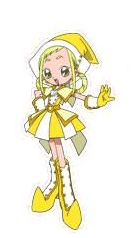 LuyÖn ®äc c©u:
Chó c«ng
Lóc míi chµo ®êi, chó c«ng nhá chØ cã bé l«ng t¬ mµu n©u g¹ch. Sau vµi giê, c«ng ®· cã ®éng t¸c xoÌ c¸i ®u«i nhá xÝu thµnh h×nh rÎ qu¹t.   Sau hai, ba n¨m, ®u«i c«ng trèng lín thµnh mét thø xiªm ¸o rùc rì s¾c mµu. Mçi chiÕc l«ng ®u«i ãng ¸nh mµu xanh sÉm, ®­îc t« ®iÓm b»ng nh÷ng ®èm trßn ®ñ mµu s¾c. Khi gi­¬ng réng, ®u«i xoÌ trßn nh­ mét c¸i qu¹t lín cã ®Ýnh hµng tr¨m viªn ngäc lãng l¸nh.
n©u g¹ch
rÎ qu¹t
rùc rì
lãng l¸nh
Lóc míi chµo ®êi, chó c«ng nhá chØ cã bé l«ng t¬ mµu n©u g¹ch.
Sau vµi giê, c«ng ®· cã ®éng t¸c xoÌ c¸i ®u«i nhá xÝu thµnh h×nh rÎ qu¹t.
Sau hai, ba n¨m, ®u«i c«ng trèng lín thµnh mét thø xiªm ¸o rùc rì s¾c mµu.
Khi gi­¬ng réng, ®u«i xoÌ trßn nh­ mét c¸i qu¹t lín cã ®Ýnh hµng tr¨m viªn ngäc lãng l¸nh.
Chó c«ng
Lóc míi chµo ®êi, chó c«ng nhá chØ cã bé l«ng t¬ mµu n©u g¹ch. Sau vµi giê, c«ng ®· cã ®éng t¸c xoÌ c¸i ®u«i nhá xÝu thµnh h×nh rÎ qu¹t.   Sau hai, ba n¨m, ®u«i c«ng trèng lín thµnh mét thø xiªm ¸o rùc rì s¾c mµu. Mçi chiÕc l«ng ®u«i ãng ¸nh mµu xanh sÉm, ®­îc t« ®iÓm b»ng nh÷ng ®èm trßn ®ñ mµu s¾c. Khi gi­¬ng réng, ®u«i xoÌ trßn nh­ mét c¸i qu¹t lín cã ®Ýnh hµng tr¨m viªn ngäc lãng l¸nh.
n©u g¹ch
rÎ qu¹t
rùc rì
lãng l¸nh
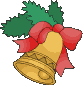 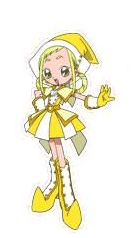 LuyÖn ®äc ®o¹n:
Chó c«ng
Lóc míi chµo ®êi, chó c«ng nhá chØ cã bé l«ng t¬ mµu n©u g¹ch. Sau vµi giê, c«ng ®· cã ®éng t¸c xoÌ c¸i ®u«i nhá xÝu thµnh h×nh rÎ qu¹t.   Sau hai, ba n¨m, ®u«i c«ng trèng lín thµnh mét thø xiªm ¸o rùc rì s¾c mµu. Mçi chiÕc l«ng ®u«i ãng ¸nh mµu xanh sÉm, ®­îc t« ®iÓm b»ng nh÷ng ®èm trßn ®ñ mµu s¾c. Khi gi­¬ng réng, ®u«i xoÌ trßn nh­ mét c¸i qu¹t lín cã ®Ýnh hµng tr¨m viªn ngäc lãng l¸nh.
1
n©u g¹ch
rÎ qu¹t
2
rùc rì
lãng l¸nh
Lóc míi chµo ®êi, chó c«ng nhá chØ cã bé l«ng t¬ mµu n©u g¹ch. Sau vµi giê, c«ng ®· cã ®éng t¸c xoÌ c¸i ®u«i nhá xÝu thµnh h×nh rÎ qu¹t.
1
n©u g¹ch
rÎ qu¹t
Sau hai, ba n¨m, ®u«i c«ng trèng lín thµnh mét thø xiªm ¸o rùc rì s¾c mµu. Mçi chiÕc l«ng ®u«i ãng ¸nh mµu xanh sÉm, ®ưîc t« ®iÓm b»ng nh÷ng ®èm trßn ®ñ mµu s¾c. Khi gi­¬ng réng, ®u«i xoÌ trßn nh­ mét c¸i qu¹t lín cã ®Ýnh hµng tr¨m viªn ngäc lãng l¸nh.
2
rùc rì
lãng l¸nh
Chó c«ng
Lóc míi chµo ®êi, chó c«ng nhá chØ cã bé l«ng t¬ mµu n©u g¹ch. Sau vµi giê, c«ng ®· cã ®éng t¸c xoÌ c¸i ®u«i nhá xÝu thµnh h×nh rÎ qu¹t.   Sau hai, ba n¨m, ®u«i c«ng trèng lín thµnh mét thø xiªm ¸o rùc rì s¾c mµu. Mçi chiÕc l«ng ®u«i ãng ¸nh mµu xanh sÉm, ®­îc t« ®iÓm b»ng nh÷ng ®èm trßn ®ñ mµu s¾c. Khi gi­¬ng réng, ®u«i xoÌ trßn nh­ mét c¸i qu¹t lín cã ®Ýnh hµng tr¨m viªn ngäc lãng l¸nh.
1
n©u g¹ch
rÎ qu¹t
2
rùc rì
lãng l¸nh
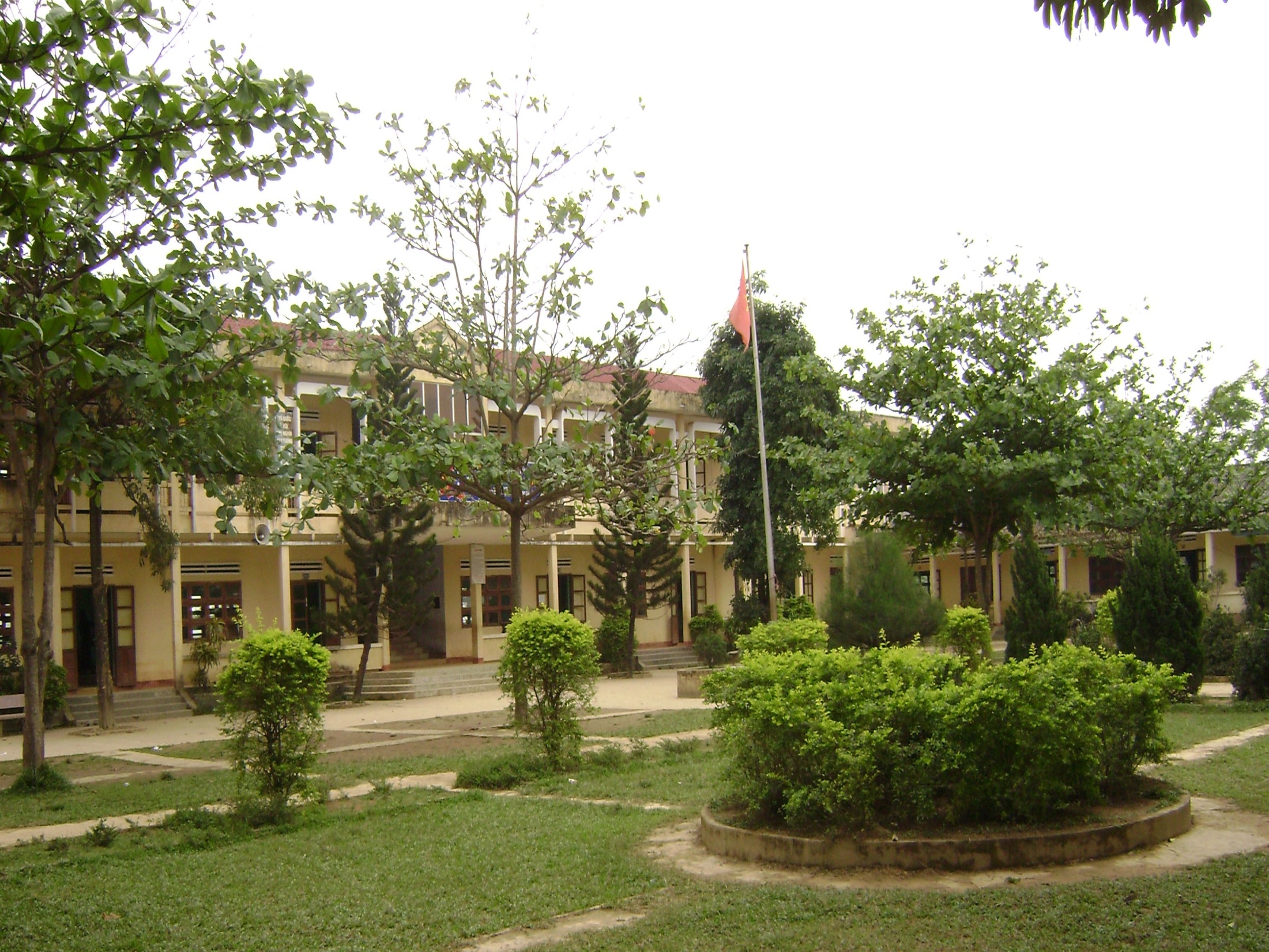 Chµo t¹m biÖt !
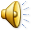